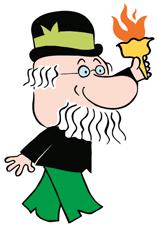 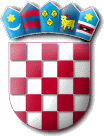 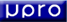 Ministarstvo pomorstva, prometa i infrastruktureOkvirni nacionalni program za razvoj infrastrukture širokopojasnog pristupa u područjima u kojima ne postoji dostatan komercijalni interes za ulaganja (ONP)
Uvodničari:
Tomislav Majnarić, dipl.ing.el., Lator d.o.o.
Josip Šajnović, HAKOM
Martina Štorek, Ministarstvo financija
Tatjana Borovina, MRRFEU
Predstavnici JLS:Boris Krstanović, PGŽ
    Čedomir Miler, grad Krk
    Stanislav Magić, Infrastruktura d.o.o.

Moderator: Ivančica Urh, MPPI
Korisni linkovi:
ONP – www.mppi.hr/default.aspx?id=10457
EK-vodič za JLS - http://ec.europa.eu/digital-agenda/en/guide-broadband-development 
Državne potpore - www.mfin.hr/hr/drzavne-potpore
EU fondovi – www.mrrfeu.hr
Zakonodavni okvir el. komunikacija – www.mppi.hr
Regulacija tržišta EK- www.hakom.hr
Gradnja i prostorno uređenje – www.mgpu.hr